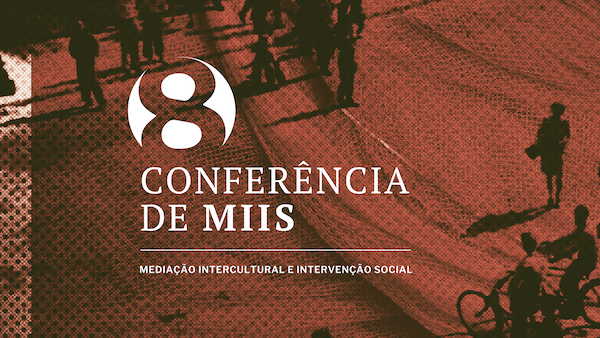 Título da Comunicação
Ócio, Jogo e Brincadeira
Aprendizagem e mediação Intercultural
Online, 27 e 28 de novembro 2020
Autores e instituições
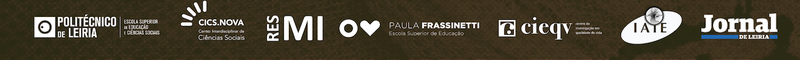 INSIRA AQUI A IMAGEM
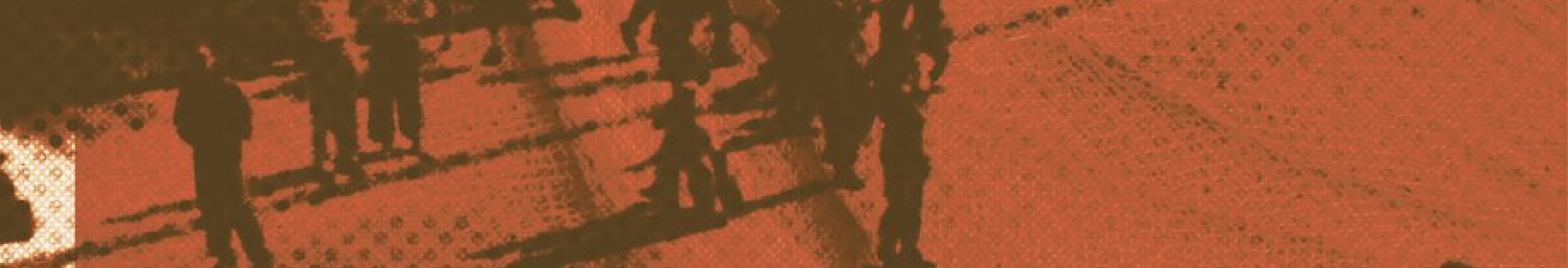 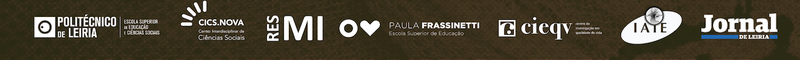 Ócio, Jogo e Brincadeira - Aprendizagem e mediação Intercultural Online, 27 e 28 de novembro 2020
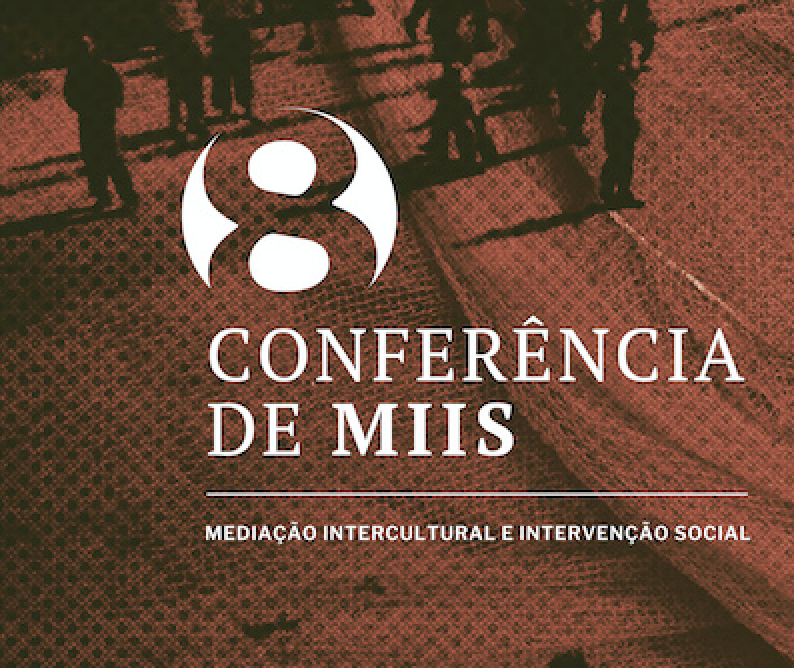 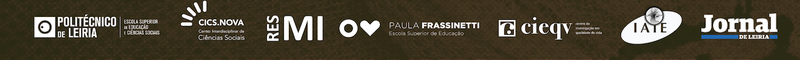 Ócio, Jogo e Brincadeira - Aprendizagem e mediação Intercultural Online, 27 e 28 de novembro 2020